Комитет образования и науки г. Новокузнецка
 Муниципальное автономное дошкольное образовательное учреждение
 «Центр развития ребенка -детский сад № 210» 
(654002, Россия, Кемеровская область, г. Новокузнецк, улица  Колыванская, д. 19
 тел. 8-(3843)-31-08-35,  эл.почта: kindergarten210@yandex.ru.)
«Оптимизация процесса подготовки педагога к занятиям по продуктивной деятельности в группе среднего дошкольного возраста»
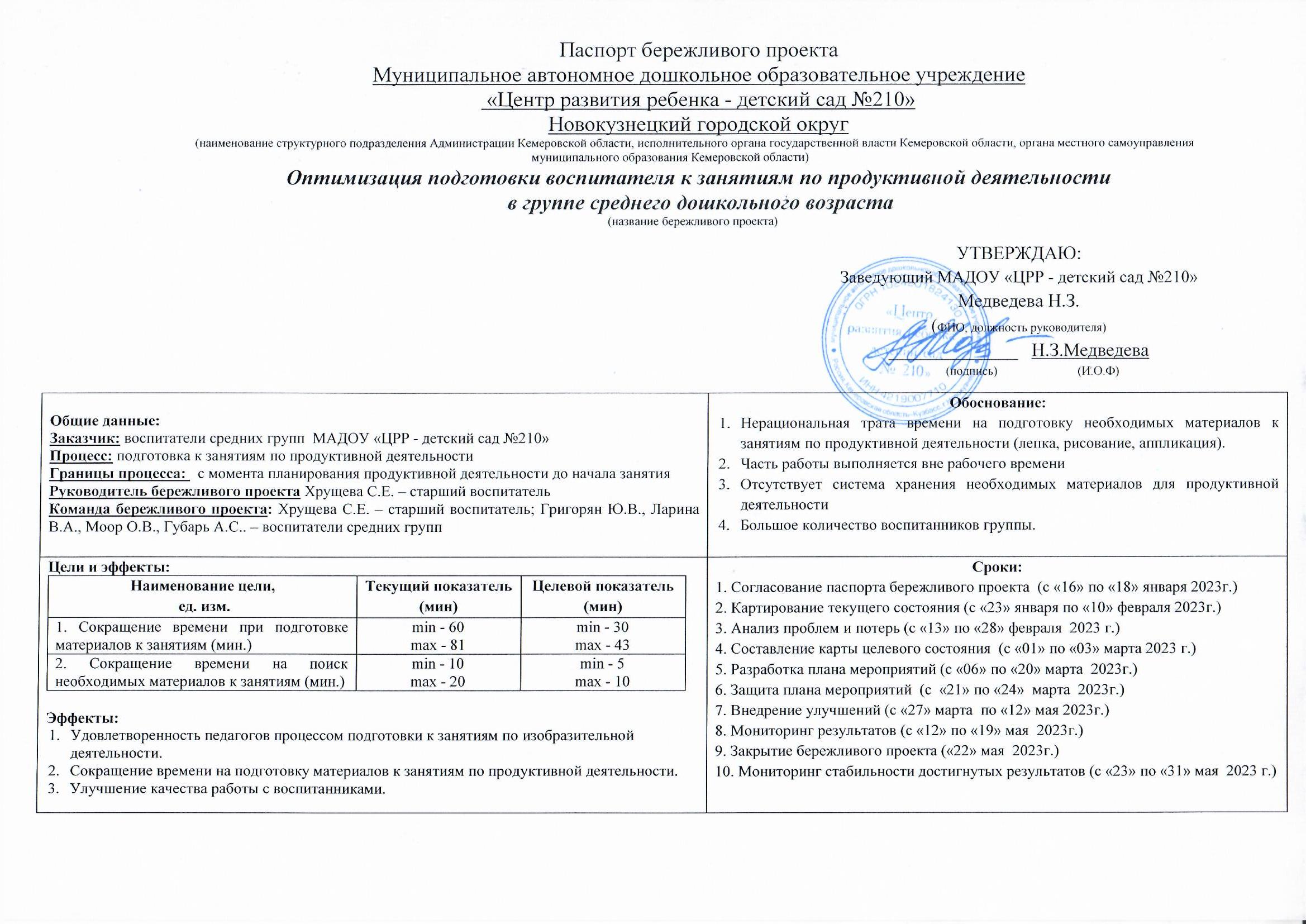 Паспорт проекта
Команда проекта
Заказчики проекта – 
воспитатели средних групп
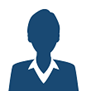 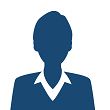 Григорян Юлия Викторовна
воспитатель
Моор Ольга Владимировна
воспитатель
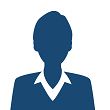 Ларина Виктория Андреевна
воспитатель
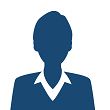 Губарь Анна Сергеевна
воспитатель
Руководитель проекта – 
старший воспитатель, 
Хрущева Светлана Евгеньевна
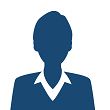 Карта текущего состояния процесса
Оптимизация процесса подготовки педагога к занятию 
по продуктивной деятельности в группе среднего дошкольного возраста
Педагог подходит к шкафу в группе, берет материал (альбом, цветную бумагу) 
(2 минуты)
Поиск иллюстративного материала, образца  в других группах, интернете, распечатка
(20 -25 минут)
В методичке поиск конспекта занятия, ознакомление с ним 
(4 минуты)
Идет к рабочему столу в спальне  
(2 минуты)
Изготовление шаблонов и образца  
(30 – 45 минут)
Педагог подходит к шкафу в спальне, берет методичку 
(1 минута)
2
Открыть план ОД, ознакомление с темой
(2 минуты)
I
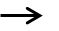 4
4
2
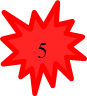 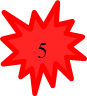 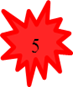 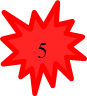 Педагог размещает иллюстративный материал, готовит материалы для демонстрации, последовательности выполнения работы
 (1 минута)
Дежурные (дети) достают раздаточный материал  (в зависимости от занятия по ИЗО деятельности) 
(5 минут)
Педагог проводит инструктаж для дежурных (в зависимости от занятия)
(2 минуты)
Дежурные раскладывают необходимый материал на столы
(7 - 10 минут)
Приглашение детей на рабочие места
(2 минуты)
II
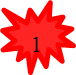 1
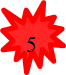 1
Причины
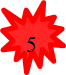 3
1
Необоснованные потери времени
Отсутствие демонстрационного иллюстративного материала
2
Отсутствие систематизации при размещении и хранении раздаточного материала
Среднее количество воспитанников в группе – 20 -25 человек
I - ВПП (время протекания процесса) – 61 – 81 минута
II – ВПП (время протекания процесса) – 17 - 20 минут
3
Затраты на расходные материалы
4
5
Лишние передвижения
Пирамида проблем
Федеральный уровень – не выявлены
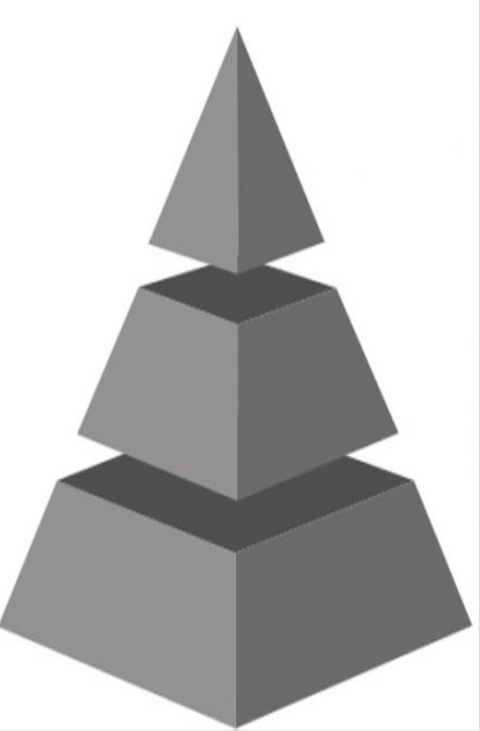 Региональный уровень – не выявлены
Уровень образовательной организации
 Нет учета индивидуальных особенностей детей (эмоциональное состояние, темперамент) в процессе непосредственной подготовки к занятиям (дежурство).
Временные потери при поиске материала (демонстрационного иллюстративного, образцов),  лишних передвижений в процессе поиска и подготовки материалов.
 Отсутствие системы при размещении и хранении раздаточного материала. 
 Отсутствие условных обозначений (визуализации на полках и шкафах)
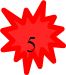 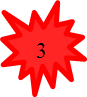 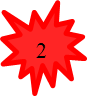 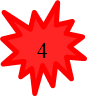 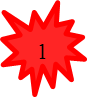 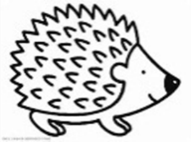 Карта целевого состояния процесса
Оптимизация процесса подготовки педагога к занятию 
по продуктивной деятельности в группе среднего дошкольного возраста
Достает  иллюстративный материал  и образец в папках – картотеках в шкафу в спальне, а также материалы (альбомные листы (приготовленные), цветную бумагу
( 2  минуты)
Педагог подходит к шкафу в спальне и достает методичку, поиск конспекта занятия, ознакомление с ним
 (4 минуты)
Изготовление шаблонов   
(25 - 35 минут)
Открыть план ОД, ознакомление с темой
(2 минуты)
I
4
Дежурные (дети) достают раздаточный материал   (клеенки, гуашь, кисточки, баночки, пластилин и т.д.)
(2 минуты)
Дежурные раскладывают необходимый материал на столы
В это время педагог размещает иллюстративный материал  и образец  на доске 
(5 минут)
Педагог проводит инструктаж для дежурных (в зависимости от занятия)
(2 минуты)
Приглашение детей на рабочие места
(1 минута)
II
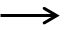 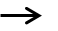 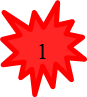 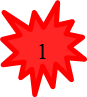 Среднее количество воспитанников в группе – 20 -25 человек
I - ВПП (время протекания процесса) – 33 – 43 минут
II - ВПП (время протекания процесса) – 5 - 10 минут
Экономия времени : I – 28 минут, II – 10 минут
Причины:
Необоснованные потери времени (темперамент ребенка, эмоциональное состояние, большое количество детей в группе).
Затраты на расходные материалы.
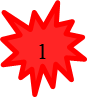 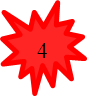 Карта идеального состояния процесса
Оптимизация процесса подготовки педагога к занятию 
по продуктивной деятельности в группе среднего дошкольного возраста
Достает  иллюстративный материал  и образец в папках – картотеках в шкафу в спальне, а также материалы (альбомные листы (приготовленные), цветную бумагу)
( 2  минуты)
Педагог подходит к шкафу в спальне и достает методичку, поиск конспекта занятия, ознакомление с ним
 (4 минуты)
Изготовление шаблонов   
(30  минут)
Открыть план ОД, ознакомление с темой
(2 минуты)
I
Педагог проводит инструктаж для дежурных (в зависимости от занятия)
(1 минута)
Дежурные раскладывают необходимый материал на столы.
В это время педагог размещает иллюстративный материал  и образец  на доске 
(2 минуты)
Дежурные (дети) достают раздаточный материал  (клеенки, гуашь, кисточки, баночки, пластилин и т.д.) 
(1 минута)
Приглашение детей на рабочие места
(1 минута)
II
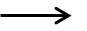 Среднее количество воспитанников в группе – 20 -25 человек
I - ВПП (время протекания процесса) – 33 минуты
II - ВПП (время протекания процесса) – 5 минут
Экономия времени : I – 28 минут, II – 15 минут
План мероприятий по устранению проблем
Инструменты поиска решения проблем:
Метод 5 «Почему?»
2
?
?
Временные затраты на поиск в интернете и финансовые затраты при распечатке
Недостаточное внимание педагогов к данному вопросу
Отсутствие демонстрационного иллюстративного материала в каждой группе
?
?
?
?
Организация деятельности без желания внедрения новшеств
Отсутствие мотивации к совершенствованию педагогических компетенций
Отсутствие знаний о возможности и способах
 сокращения временных затрат
Педагоги уделяют недостаточное внимание данному вопросу
Отсутствие системы при размещении и хранении раздаточного  материала
3
Диаграмма Спагетти
Текущего состояния
Целевого состояния
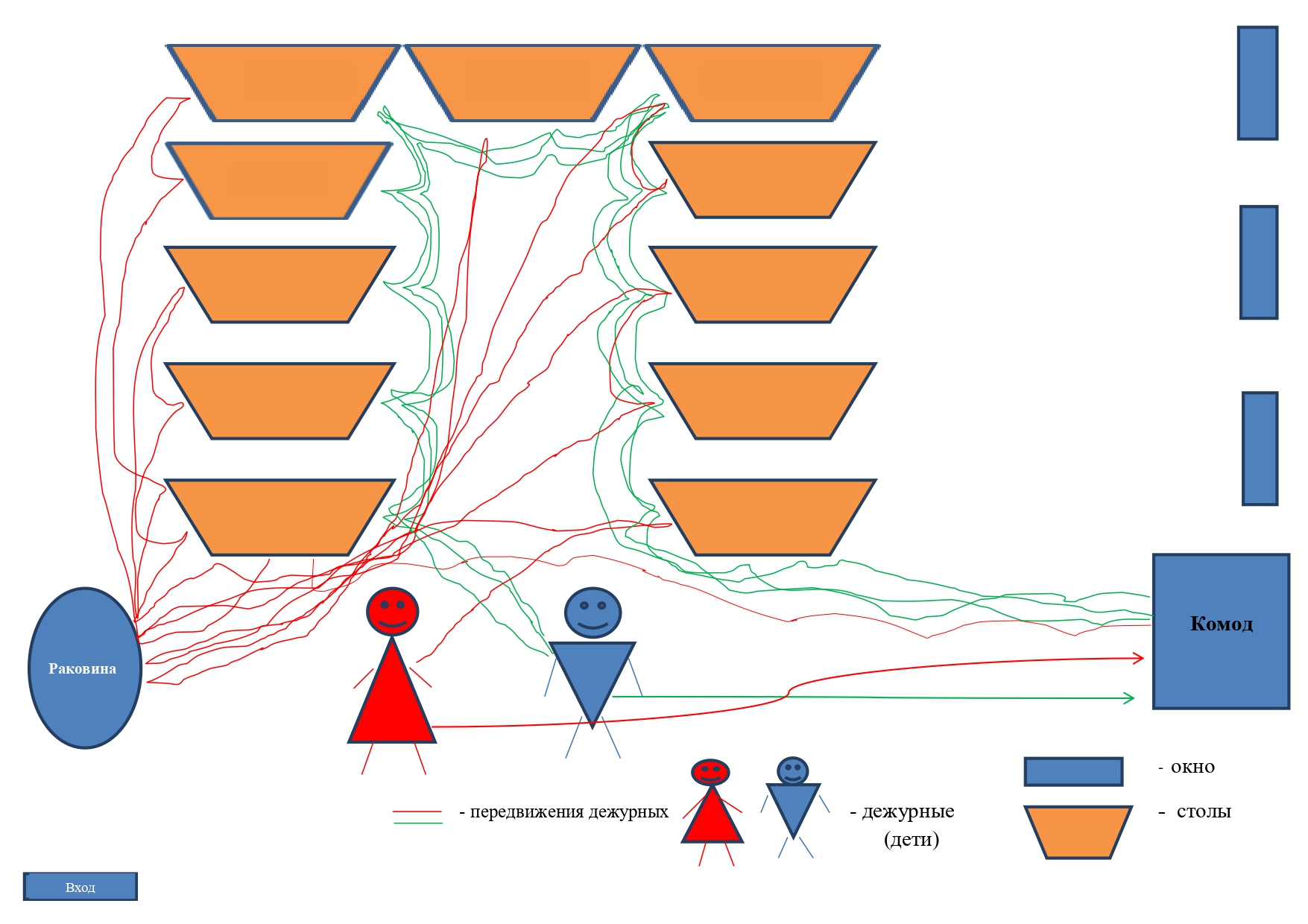 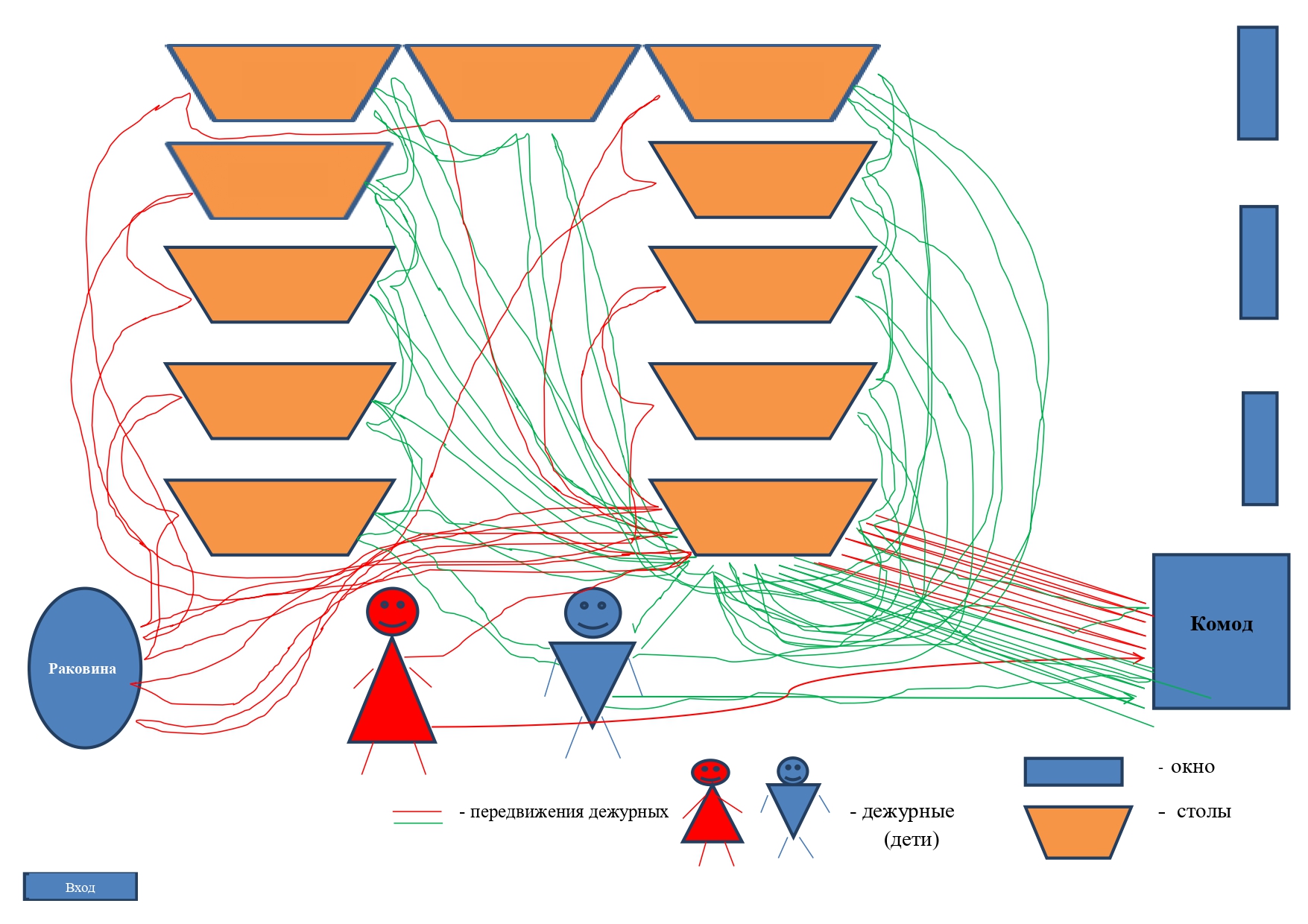 Система 5С истема
Совершенствование

выполнение и улучшение установленных стандартов
(5)
Стандартизация

документальная фиксация процессов, визуализация стандартов, обозначение мест расположения вещей
(4)
Сортировка

отделение необходимого от ненужного
(1)
5 С
Соблюдение порядка
определение для каждой вещи своего места так, чтобы на поиск нужного предмета требовалось наименьшее количество времени 
(2)
Содержание в чистоте

систематическая уборка рабочего пространства 
(3)
Достигнутые результаты
Результаты проекта
Визуализация 
(«было» - «стало»)
Было: нерациональное расположение  и хранение раздаточных материалов
Стало: распределение раздаточного материала и обозначение его расположения (визуализация)
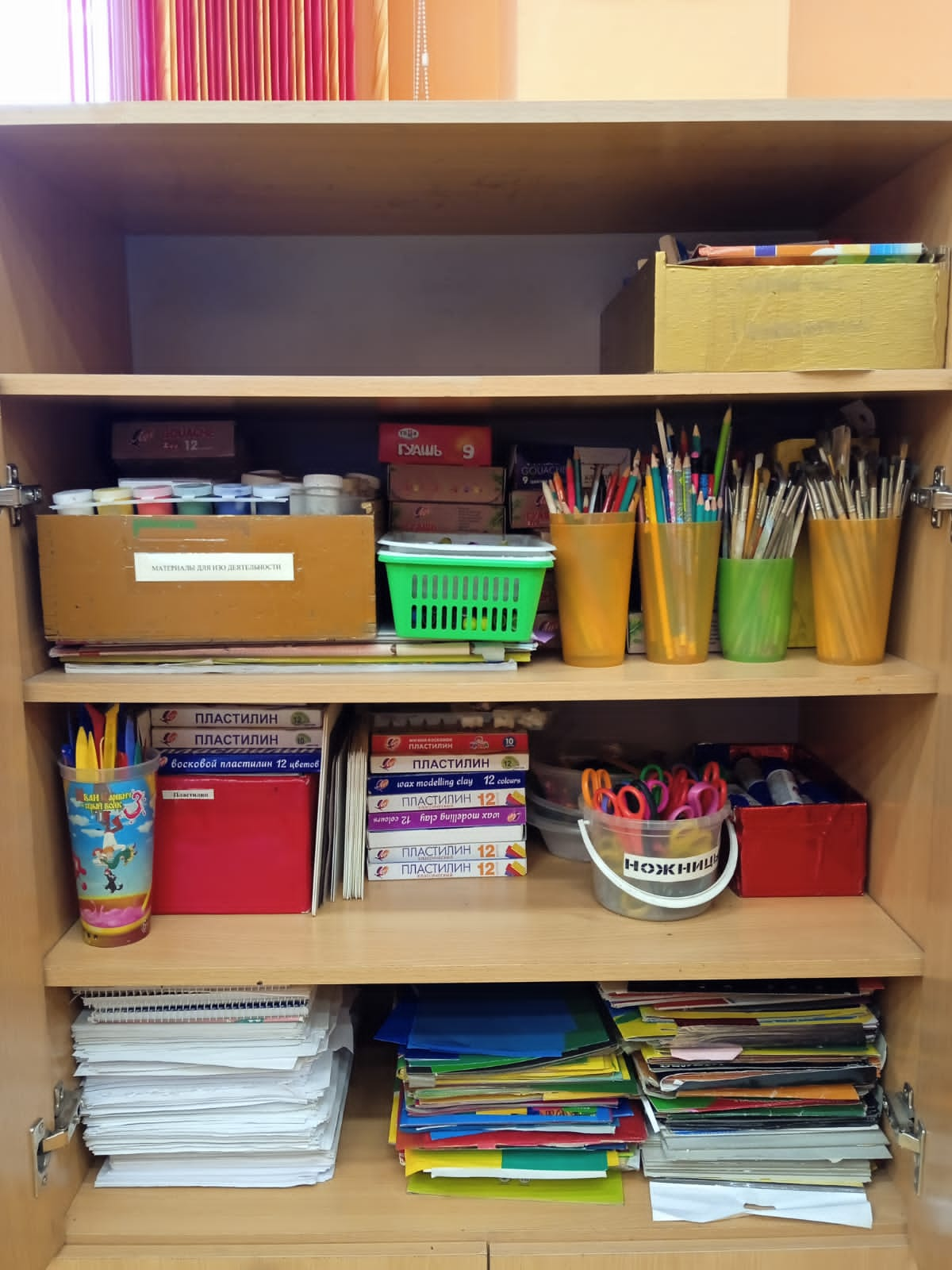 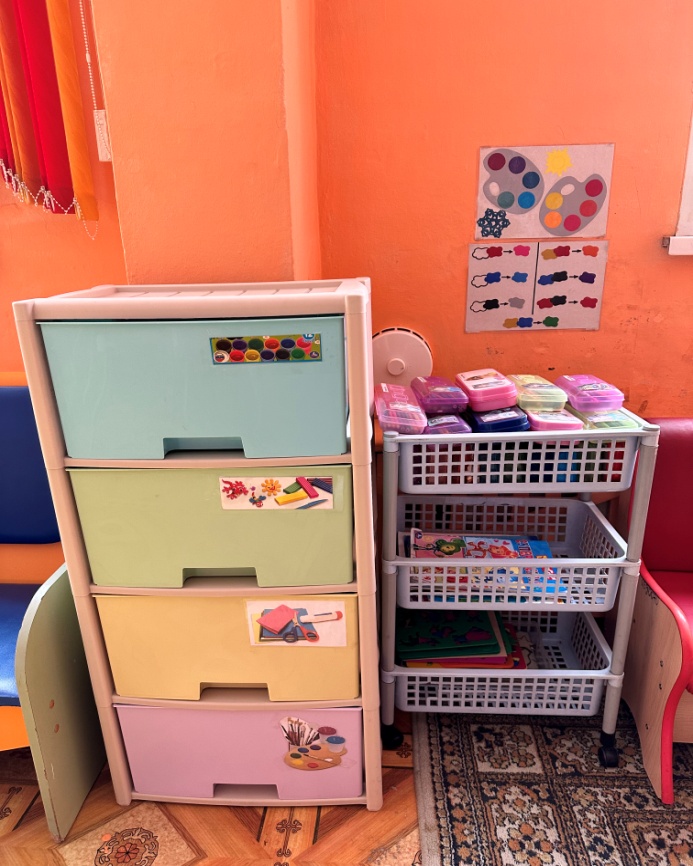 Результаты проектаВизуализация 
(«было» - «стало»)
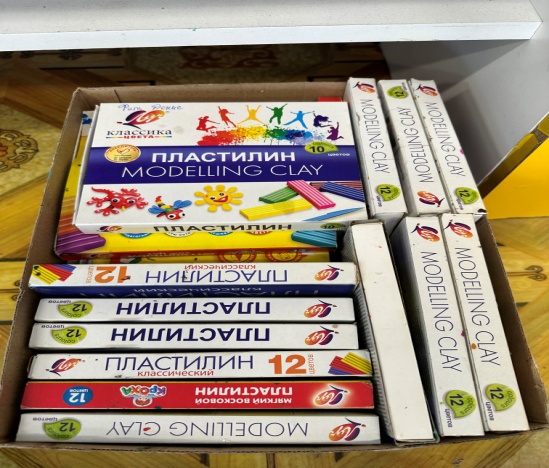 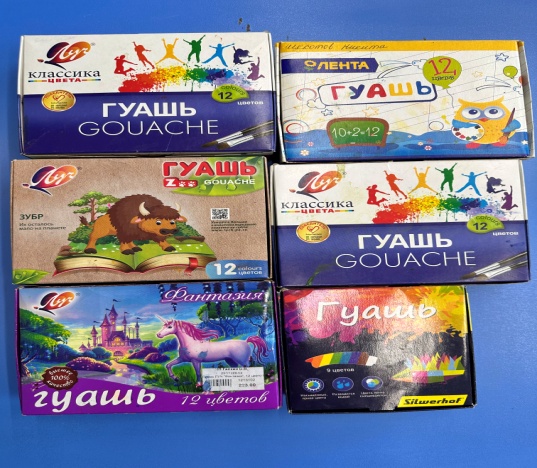 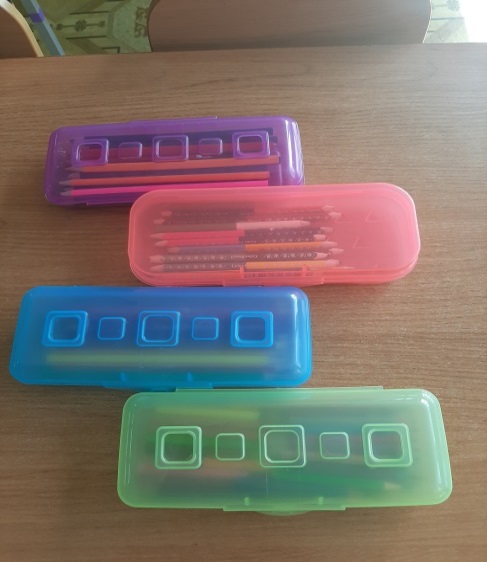 Было:  неупорядоченное, несистематизированное хранение раздаточного материала.
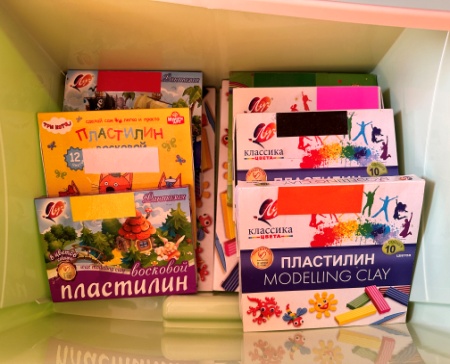 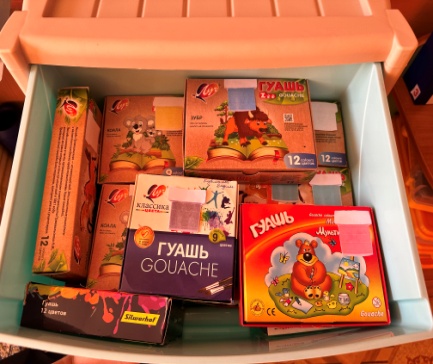 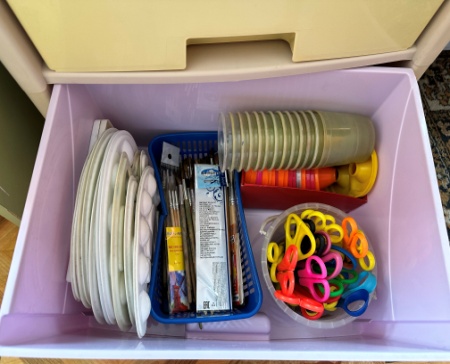 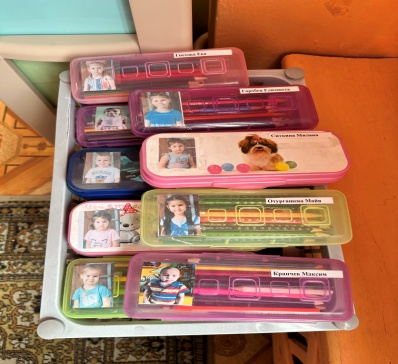 Стало:  упорядочение и систематизация хранения раздаточного  материала
Результаты проектаРазработанные стандартыпо внедренным улучшениям
Достигнутые результаты
в результате реализации бережливого проекта
 «Оптимизация процесса подготовки к занятиям по продуктивной деятельности в группе среднего дошкольного возраста»:

  Демонстрационный материал и образцы расположены по единой схеме наиболее рациональным способом, что снижает временные затраты на поиск и подготовку непосредственно перед занятиями, а так же исключает ненужные (избыточные) действия педагогов.
  Воспитанники четко знают место расположения раздаточного материала, дежурные  осуществляют его раздачу благодаря цветовым маркерам и по фото ребенка, что так же исключает ненужные (избыточные) действия  воспитанников.
  Исключены лишние передвижения педагогов и воспитанников.
 Улучшилось качество работы с воспитанниками.
Мониторинг стабильности достигнутых результатов